https://learn.micromeritics.com/training-videos/
MicroActive Reporting Software
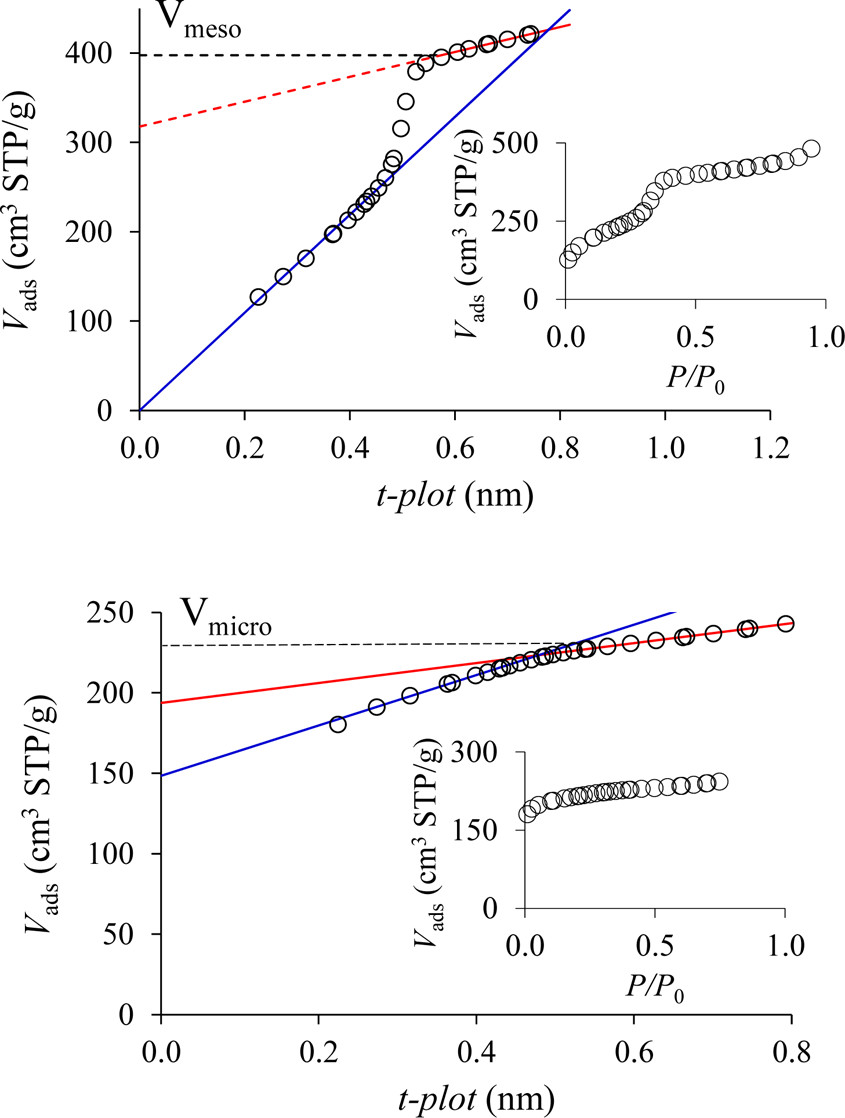 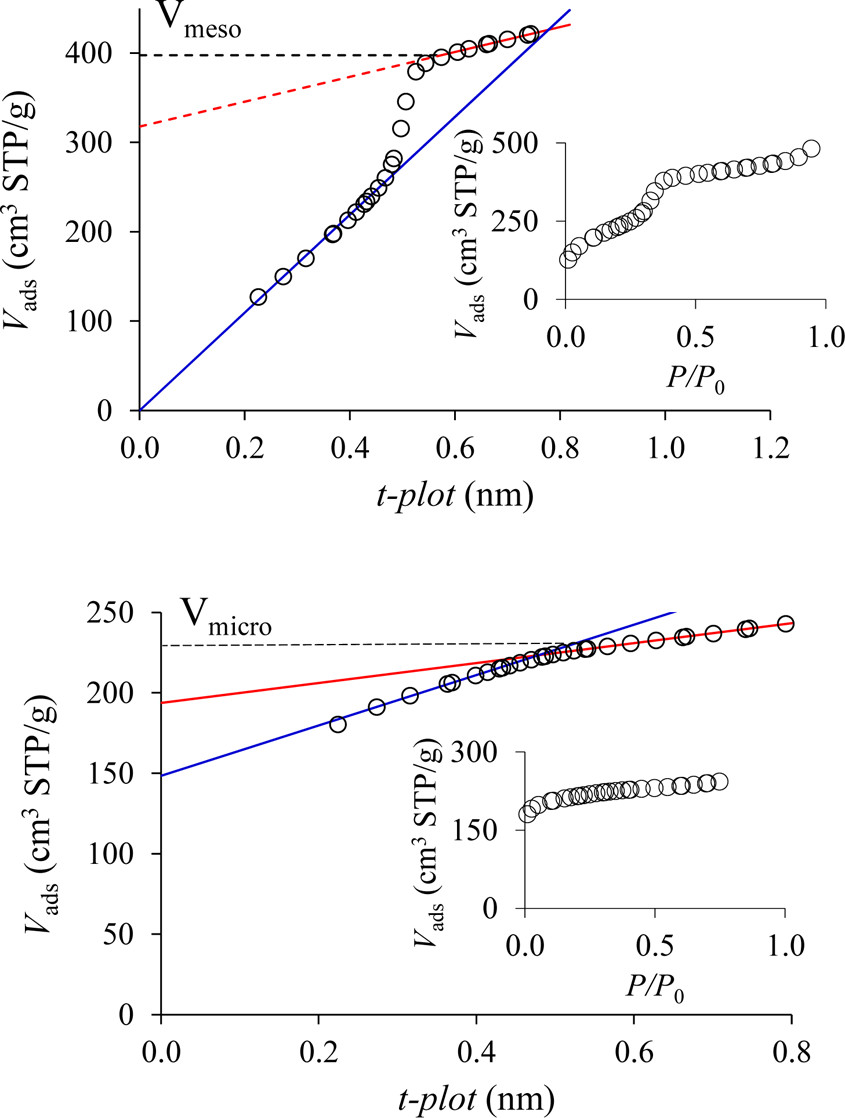 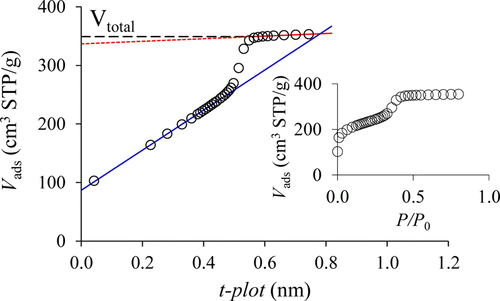 a(x) = amicro,max + k Sext tlayer(x)
For t [nm] , S [m2/g] and a [cm3/g STP] we obtain: 
k = 1 / (4.3532 tmono)
where tmono = 0.354 nm is monolayer thickness for N2 adsorbed layers and 4.3532 is a coefficient for calculation of occupied area [m2/g] from adsorbed amount [cm3/g STP] (N2 adsorption at LNT).